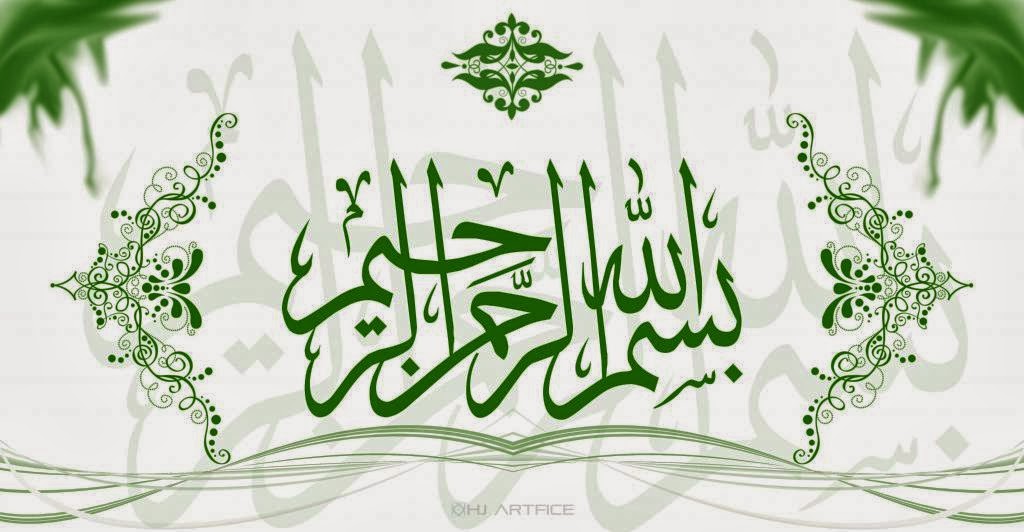 Role of Fertilizer & Green manuring in conservation agronomy
Department of AgronomyUniversity college of Agriculture, University of Sargodha, Sargodha
Fertilizer and green Manuring
Fertilizer
Fertilizer is any material of natural or synthetic origin  that is applied to soils or to plant tissues (usually leaves) to supply one or more plant nutrients essential to the growth of plants.
                                                OR
 Natural or artificial substance containing the chemical elements that improve growth and productiveness of plants.
Importance
Fertilizer is one of the most important management practices used to determine turf grass quality. 
Fertilizer will affect the general health of the plant. 
The healthier the plant is, the better the turf grass stand can compete and tolerate competing pests, like weeds, disease and insects.
Fertilizers enhance the growth of plants.
The second mode by which some fertilizers act is to enhance the effectiveness of the soil by modifying its water retention and aeration.
Types of fertilizer
Organic fertilizer.
Inorganic/Chemical fertilizer.
Organic fertilizer
As the name implies, organic fertilizers are composed of naturally occurring biodegradable materials.
                                           OR
 Any fertilizer that originates from an organic source is considered to be organic.
Types
Farm manure
Green manure
Compost
Vermicompost
Inorganic fertilizer
Inorganic fertilizer, also known as mineral or commercial fertilizer, is fertilizer mined from mineral deposits or manufactured from synthetic compounds.
                                           OR
Inorganic fertilizer is plant fertilizer made of synthetic materials.
Types
Nitrogen fertilizer
Phosphatic fertilizer
Potassic fertilizer
Complex fertilizer
Advantages
Chemical fertilizers are made with synthetic ingredients designed to stimulate plant growth. 
Advantage of predictability and reliability.
 Formulations are blended with accuracy and you can buy different blends for different types of plants.
 Balanced distribution of the three main essential nutrients needed for optimum plant growth: nitrogen, phosphorous and potassium.
Cont..
Works immediately.
Contains all necessary nutrients that are ready to use.
 Convenient to use.
Allow you to know exactly which nutrients you're giving your plants, rather than guessing at the composition of organic formulas.
Disadvantages
More expensive than natural fertilizers.
They may contain ingredients that may be toxic to the skin or respiratory system.
 You also need to mix and measure them accurately.
 Artificial fertilizers, applied without organic additions, do not improve soil structure.
 If you use too much, you can kill your plants.
Cont.…
Chemical fertilizers can build up in the soil, causing long-term imbalances in soil pH and fertility
Leaching and runoff of inorganic fertilizers cause;
Ground water contamination
Dead zone in water systems
Air pollution from evaporated nitrates
Choosing the Right Fertilizer for Plants
Understand what chemical fertilizers are made of. 
Research the nutrient requirements for the crop you are growing.
 Determine whether your plants need nitrogen, phosphorus, or potassium.
 Decide between organic and conventional fertilizer.
Calculate how much fertilizer you need.  
Purchase the product you determine you need for your crop and soil condition.
Reasons
Why
What 
When
How
Why Fertilize...?
All the nutrients in our food originally come from the soil. 
In order to create healthy crops full of nutrients, farmers need to work with healthy soil.
 When soil nutrients are missing or in short supply, plants suffer from nutrient deficiency and stop growing. 
When the nutrient level is too low, the plant cannot function properly and produce the food necessary to feed the worlds’ population.
Why...?
Fertilizers enhance the natural fertility of the soil or replace the chemical elements taken from the soil by previous crops.
 Fertilizer replaces the nutrients removed when produce from the land is harvested.
Fertilizer allows soils to maintain or increase plant growth and provides essential nutrients for animal health.
 Soils need fertility maintenance.
 Fertilizers are used to improve plant growth. 
The faster growing the plant, the more it will benefit from fertilizer application.
Time of application
Basal dressing: Application of fertilizers before last ploughing/puddling or before sowing or planting.
 At sowing or planting:  Higher mobile fertilizers, slow release fertilizers, starter dose of N fertilizer to legume crops and fertilizer for specific nutrient deficient soil are applied during this time.
Top dressing: It is the application of  fertilizers to the established crop within crop duration.
 Top dressing may be done to the soil or to the foliage.
When
Plants need different nutrient ratios at different growth stages.
 In order for the nutrients to be available when the plant needs them, fertilizers should be applied at the right timing.
 The optimum timing for fertilizer application is, therefore, determined by the Nutrient Uptake Pattern of the crop.
 For the same crop, each nutrient has an individual uptake pattern.
Timing of fertilizer application in relation to irrigation or rainfall can be critical to determining the risk of gaseous loss.
Cont...
Application of fertilizer in relation to soil and air temperatures is also important because these conditions affect plant growth and hence nutrient use.
At availability of water.
Fertilizer often requires water to move it to a site where it can be taken up by plants and, in the case of nitrogen, where it is protected from gaseous losses.
Method of Application
The choice of method and time of fertilizer application depends on the
Form and amount of fertilizer.
 Convenience of the farmer.
 The efficiency and safety of fertilizer application.
I. Solid Form
1. Broadcasting 
The fertilizers are scattered uniformly over the field before or after planting the crop and are incorporated by tilling or cultivating.
 2. Drilling and placement 
 Fertilizers are placed in the soil furrows formed at the desired depth. Placement can be done by the following ways.
2. Drilling and placement
Plough sole placement 
 In this method of fertilizers are applied or dropped in the plough sole, which will be covered by the plough during the opening of adjacent furrow.
Deep placement 
 Fertilizers  are placed at the bottom of the top soil at a depth of 10-12 cm, especially in the puddle rice soil.
 Sub soil application –
Fertilizers are applied in the subsoil especially for tree crops and orchard crops at a depth above 15 cm.
3. Location or spot application
Fertilizers are placed in the root zone or the spot near the roots from which roots can absorb easily.
(i) Contact of drill placement
 Fertilizers or are placed at the time of drilling for placing the seed.
(ii) Band placement 
This is the placement of fertilizers in bands on the side or both sides of the row at about 5 cm away from the seed or plant in any direction. 
(iv) Side dressing 
 It refers to hill and ring placement of fertilizers. It consists of spreading the fertilizer between the rows or around the plants.
II. Liquid form
Foliar application:
 It refers to spraying of fertilizer solution on the foliage of plants for quick recovery from the deficiency (either N or S).
Fertigation:
 It is the application of fertilizer dissolved in irrigation water in either open or closed system i.e., lined or unlined open ditches and sprinkler or trickle systems respectively.
Cont...
Starter solutions
 They are solutions of fertilizers prepared in low concentrations which are used for soaking seeds, dipping roots, spraying on seedlings etc., nutrient deficient areas for early establishment and growth.
Direct application to the soil
Liquid fertilizers like anhydrous ammonia are applied directly to the soil with special injecting equipment's. Liquid manures such as urine, sewage water and cattle shed washing are directly let into the field.
Fertilizer Use In Dryland
In drylands, availability of nutrients become the limiting factor.
Response of crops to fertilizers varied with available soil moisture.
Higher the rainfall, greater the response in shallow soils.
For efficient use of applied fertilizer, it should be applied in furrows below the seed using seed cum fertilizer drills. 
Response of post-rainy season crops i.e. rabi crops to fertilizers will depend on stored moisture in the profile. 
Most of the nutrients have to be band placed in the soil at sowing as basal application.
Cont...
For kharif crops, nitrogen can be applied in splits depending on rainfall.
Second split may be avoided if the soil moisture is not adequate for top dressing in time.
In dryland agriculture, application of bulky organic manures along with inorganic fertilizers leads to complementary effect of applied manures and fertilizers.
Bulky organic manures help to improve the moisture holding capacity of soils for crop use by increasing soil organic matter content.
Green Manuring
Green manuring is the practice of enriching the soil by turning undecomposed plant material (except crop residue).
                                        OR
It can be defined as a practice of ploughing or turning into the soil, undecomposed green plant tissues for the purpose of improving the soil fertility.
Types of green manuring:
There are two types of green manuring
1. Green manuring in-situ
2. Green leaf manuring
Green-manuring in situ
This is the growing and burying of a green manure crop in the same field as the one to be manured.
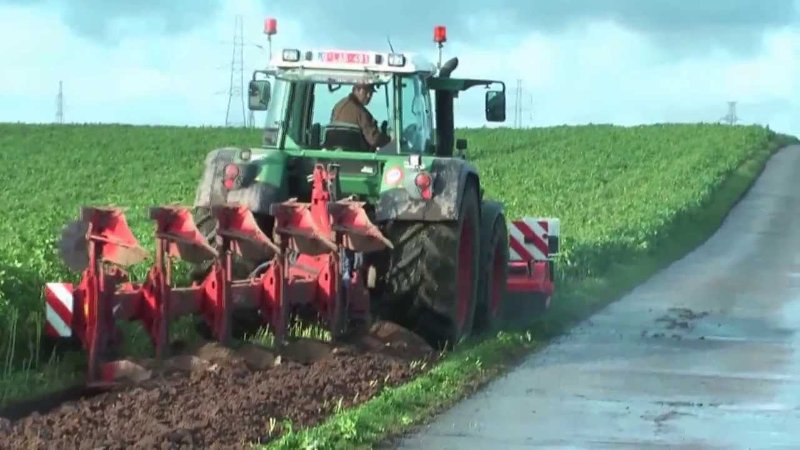 Green-leaf manuring
GLM refers to turning into the soil green leaves and twigs collected from shrubs and trees grown on bundhs, wastelands or nearby forest areas.
Time Of Green Manuring
Mostly practiced in kharif season.
High temperature help in rapid decomposition.
Six weeks usually required to complete decomposition.
 When there is not enough water for a cash crop.
When there is a free period between crops and enough moisture available.
When additional residues need to be generated.
When producing a cash crop is not profitable or too risky.
Characteristics of a good manuring
Leguminous.
Fast growing.
Fast to decompose.
Plants are fleshy and soft.
Don't attract pests and diseases.
Don't compete with crops.
Provide nutrients needed in the soil.
Characteristics of green manure crop
Easy to establish.
Should have deep root system.
It should have little water requirement.
The seed should be relatively inexpensive.
Capable of making a good stand on poor and exhausted soil.
Tolerate to drought ,shade ,flood and adverse temperature, pest and diseases.
It should have an ability to accumulate large biomass and nitrogen in short period of4-6 weeks which could be easily incorporated.
Major Green Manure Crops
Legumes
Non-legume
Jantar
Guara
Alfalfa
Field pea
Soybean
Mung
Sesbania
Berseem
Sun hemp
Rye
Mustard
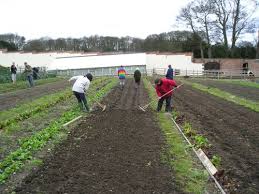 Role of green manuring in conservation                         agronomy
Conserve humidity.
Control soil erosion.
Improves soil aeration.
Improves the soil fertility.
Maintain soil fertility level.
Transfer of food from subsoil to surface.
Improve the structure of soil.
Increase water holding capacity.
Cont...
Commercial and agricultural value.
Long continued effect.
Addition of nitrogen.
Improvement of subsoil.
Effect on bacterial life in soil.
Conservation of soluble plant food.
As a promoter of crop growth.
Increase of available plant food.
As a source of plant food.
Cont.…
Add organic matter into the soil.
Add nutrients into the soil.
Recycle the nutrients.
Helps control weeds.
 Help to prevent the nutrients to washed out of soil. 
Promotes habitat for natural enemies.
Helps control insect/mite pests, nematodes, and diseases.
Cont...
Fix atmospheric nitrogen into the soil.
 Inexpensive way to increase yield.
 Decreases compaction and crusting of the soil.
 Raises soil pH. 
Increases soil's biodiversity by stimulating the growth of beneficial microbes and other soil organisms.
Limitations
Slow in action.
GM is feasible for assured irrigation facility.
Cost of growing GM crop is more than cost of Fertilizer.
 For higher Cropping intensity land is unavailable for GM cultivation.
Disease, insects and nematodes may come up due to improper decomposition.
Factors affecting manures and fertilizer use
Major factors influencing the selection, quantity, time and method of application of manures and fertilizers are:
  Soil factors:
They most important factors are, soil physical condition (texture), soil fertility and soil reaction.
  Poor physical condition of the soil leads to poor plant growth due to impeded drainage, restricted aeration and unfavorable soil temperature.
 In this condition nutrients will not be used efficiency.
Cont...
Optimum soil moisture is essential for efficient use of fertilizers by crops.
 The availability of nutrients is poor in coarse textured soil when compared to fine textured soils.
The coarse textured soil needs more frequent application of fertilizers when compared to heavy textured soil. 
The higher the fertility of soil, the lower is the response to manures and fertilizers.
When the organic matter of the soil is higher, the response to fertilizer by crops is more.
Crop factors
The response of crop to fertilizers varies with the nature of crop and variety of the crop. 
 The fertilizer responsiveness of a plant depends on the cation exchange capacity (CEC) of the roots. 
The root CEC of dicotyledon plants is much higher than that of monocotyledon plants. 
Plants with higher CEC absorb more of divalent cations (Ca, Mg) whereas plants with low CEC absorb more of monovalent ions (K, Na). 
 The ability of the crop to absorb nutrients from the soil depends upon the size of the root system and characteristics like root surface and root hair density etc.
Agronomic factors
Fertilizer responsiveness of crops depends on:
Timely sowing.
Proper spacing.
Proper dose.
Time and method of fertilizer application.
Other factors
Climatic factors 
Under drought and excess moisture condition, foliar spray can be recommended. 
In high rainfall area, split application of fertilizers and application of slow release nitrogenous fertilizers are recommended.
 Yield goal
 The economic yield or potential yield or targeted yield decides the quantity of manures and fertilizers application. 
For higher crop yield optimum or maximum amount of fertilizers are to be applied.
Cost of fertilizers
 Not only the cost of fertilizers and manures but also the cost of together produce decide the quantity of manures and fertilizer to be applied i.e., depend on the profit from the crop. 
Availability of manures and fertilizers 
Timely availability of manures and fertilizers, transport facility and labour for application decides the quantity. 
Now-a-days, manures are not available to the required level due to various reasons. 
Slow release fertilizers - are developed to prevent the loss of nutrients by leaching and nitrification.eg.Neem coated Urea, Sulphur coated Urea, Lac coated Urea, Isobutylidine di Urea (IBDU), Thiourea etc.